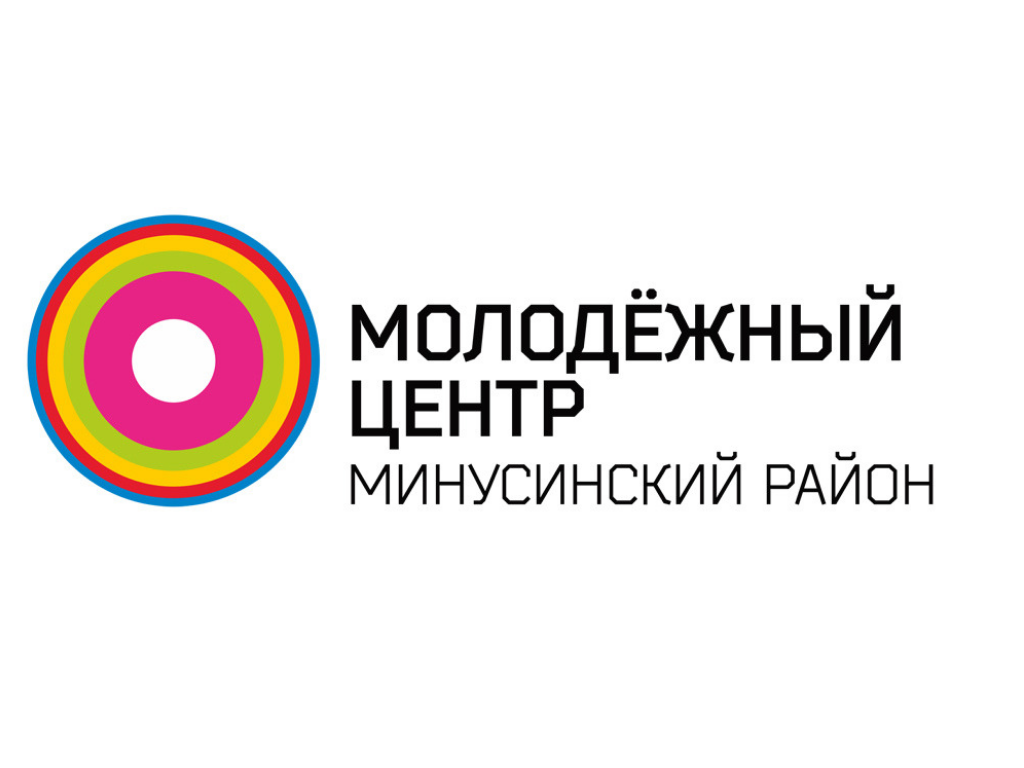 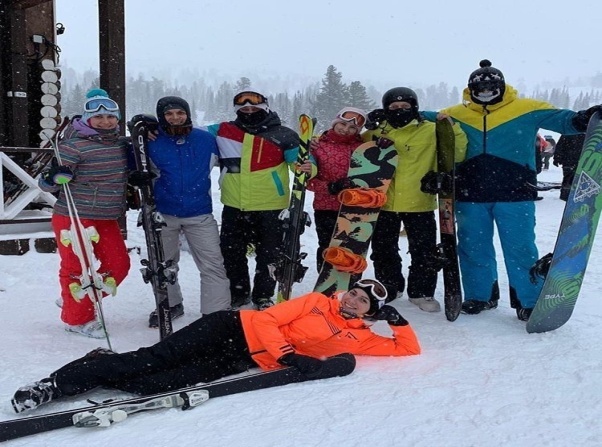 Сообщество для тех, кто выбирает здоровый образ жизни, искренне любит спорт и хочет испытать острые ощущения, проверить свои возможности в экстремальных видах спорта.
Александр Бушмакин
https://vk.com/id_bushmakin
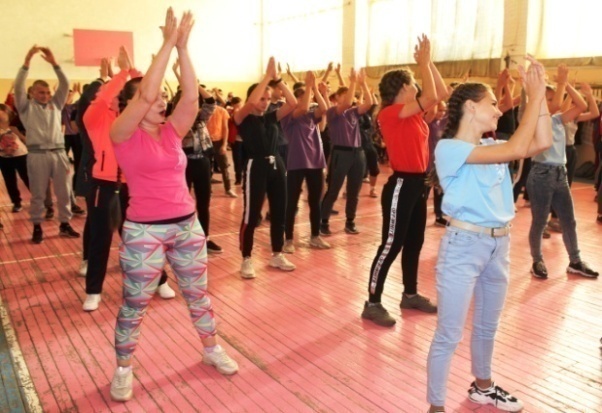 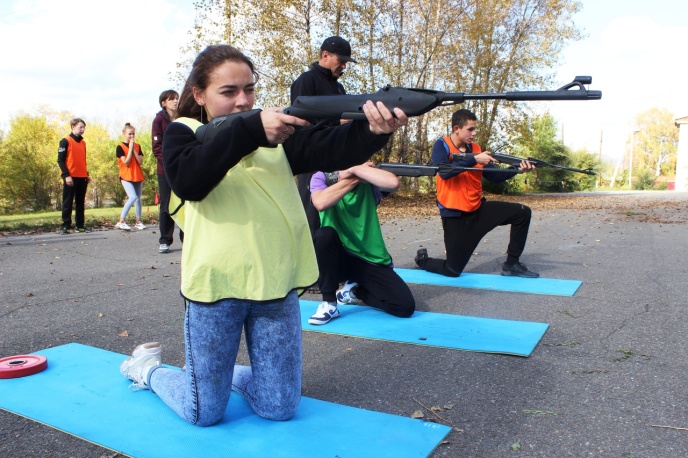 Фестиваль «Всем ЗОЖ
Кросс нации
Лыжня России
Футбол
Волейбол
Теннис
Силовые тренировки
Сноубординг
Мотокросс
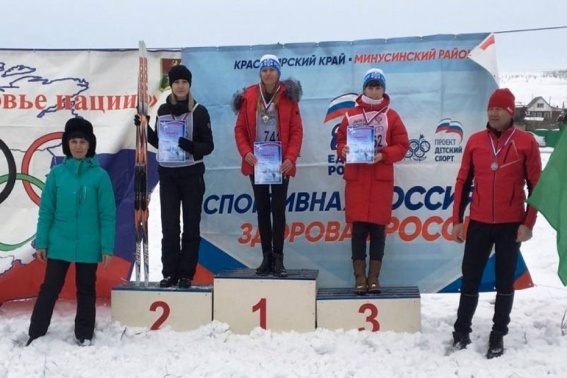 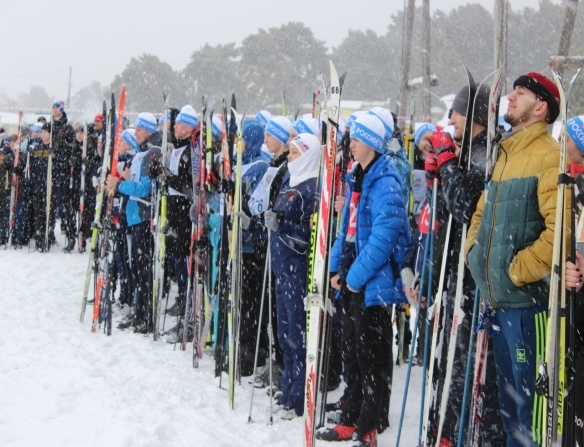 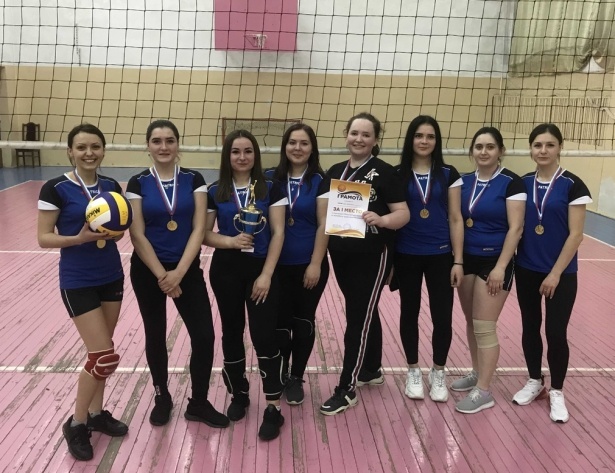 Сообщество для тех, кто меняет окружающее пространство
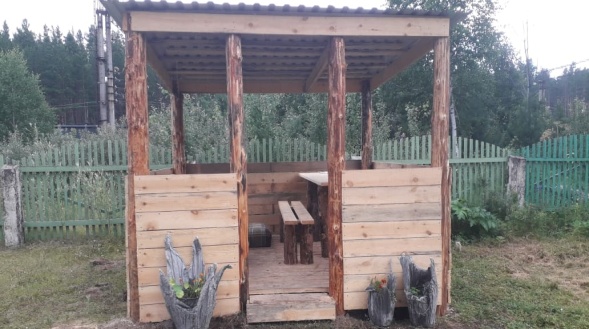 Вазген Широков

https://vk.com/vazgenshirokov
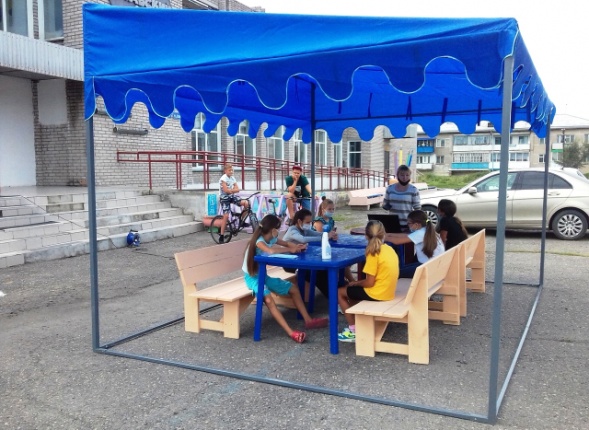 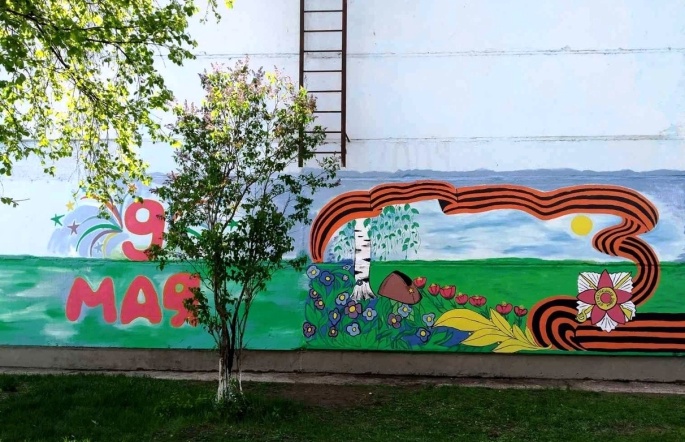 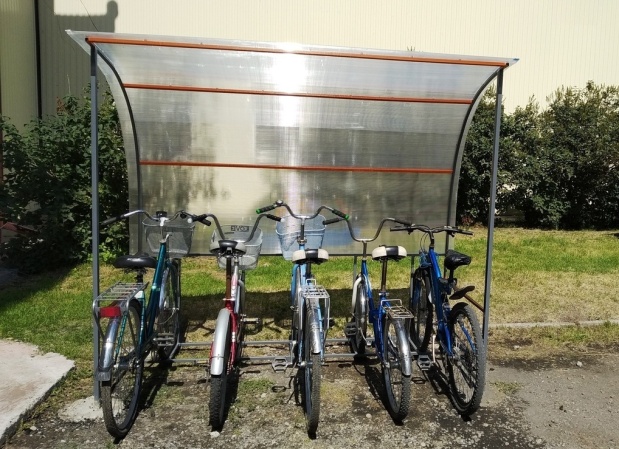 «Субботники»
«Арт-объект»
«Экология»
«Благоустройство»
«Граффити»
«Трудовые отряды»
«Recycle»
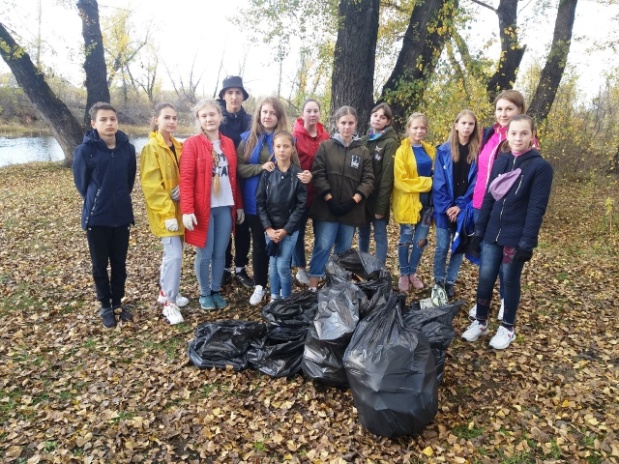 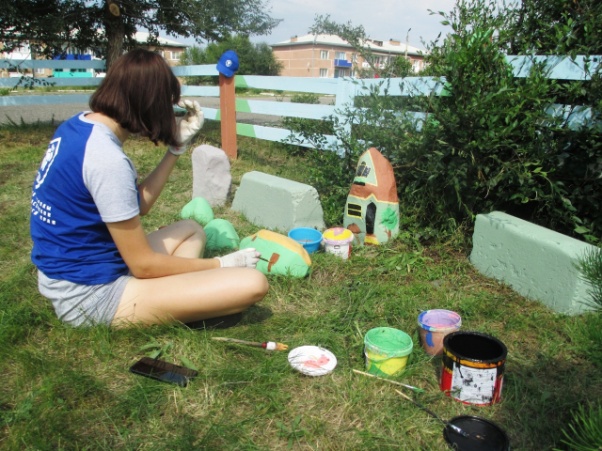 Трудовые отряды старшеклассников
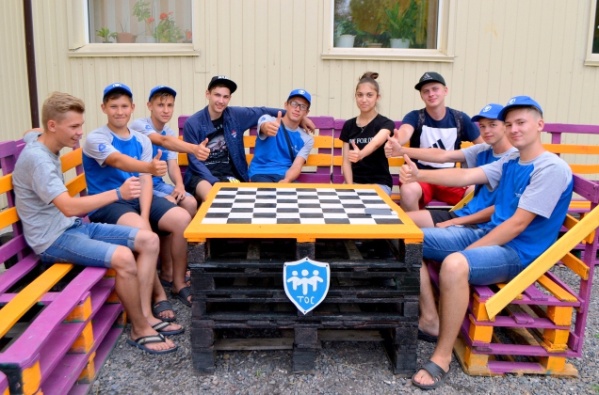 Трудоустройство молодых людей в возрасте от 14 до 18 лет в летний период
- Участие в акциях штаба в течение года
- Создание проектов по благоустройству
- Трудоустройство
- Осуществление работы в период летних каникул
- Получение зарплаты
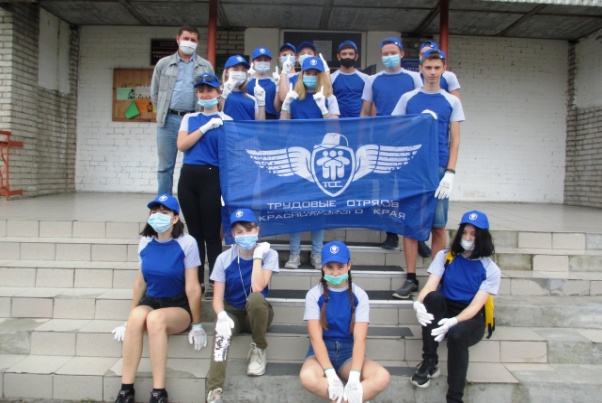 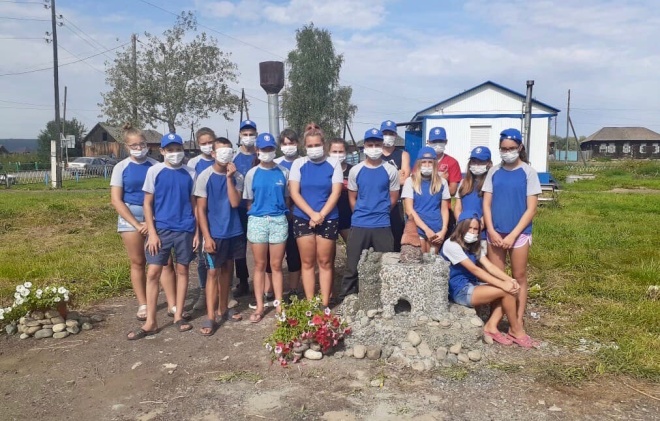 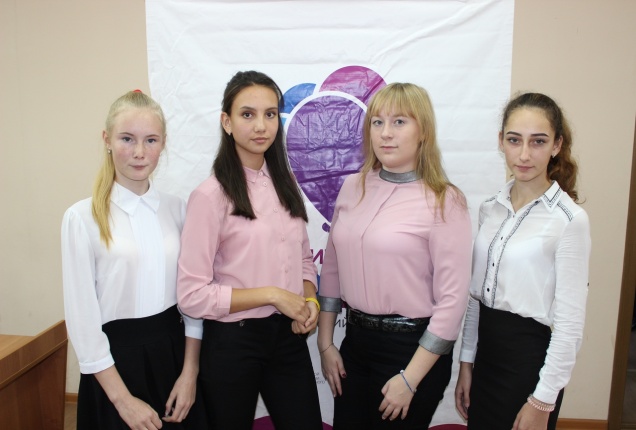 Территория Красноярский край
Реализация социальных проектов на территории Минусинского района
Весенняя сессия проектной школы
 Осенняя сессия проектной школы
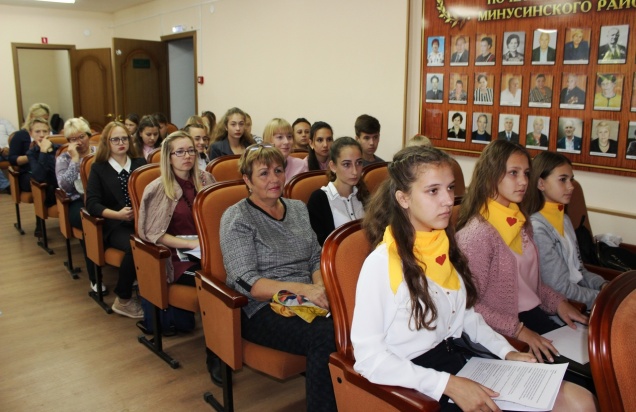 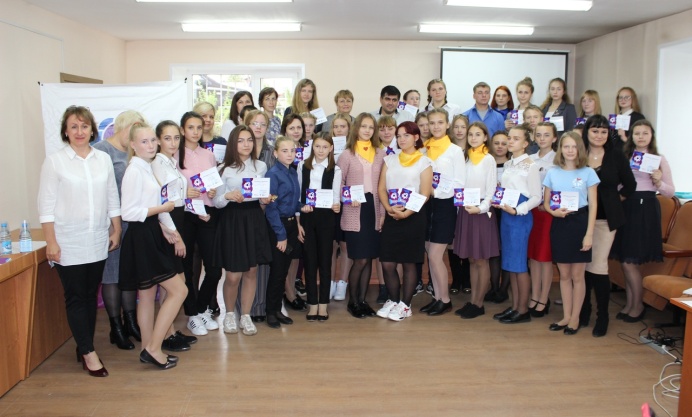 Сообщество для настоящих защитников Родины, переполненных чувством верности Отечеству
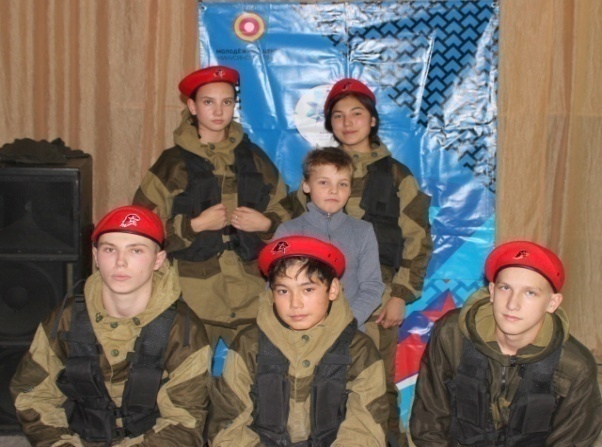 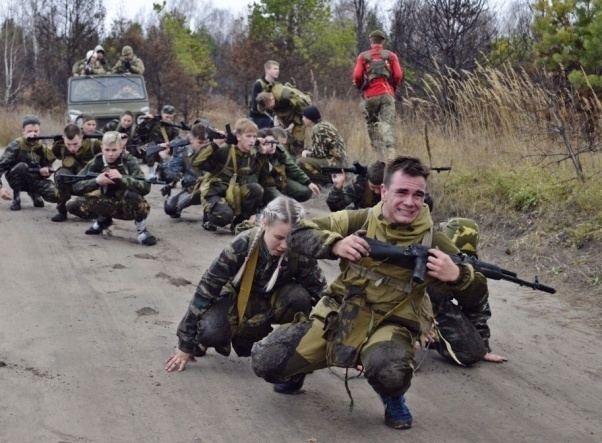 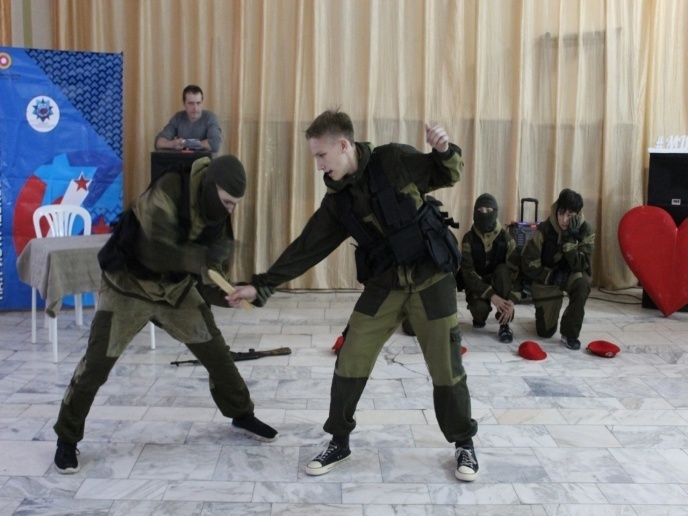 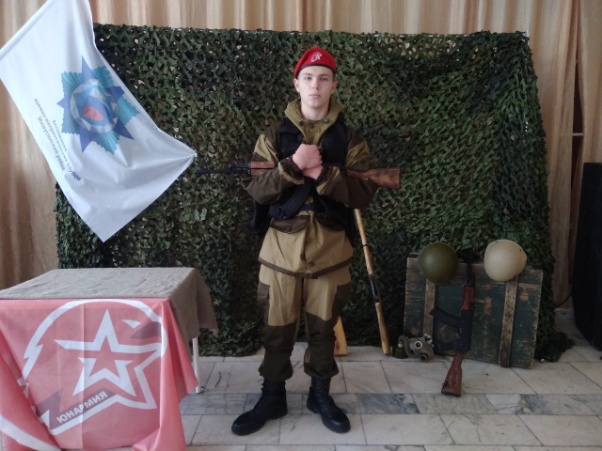 Сибирский патриот
 Вахта памяти
 Военные реконструкции
 Пейнтбол
 Лазертаг
 Смотр-конкурс по строевой подготовке
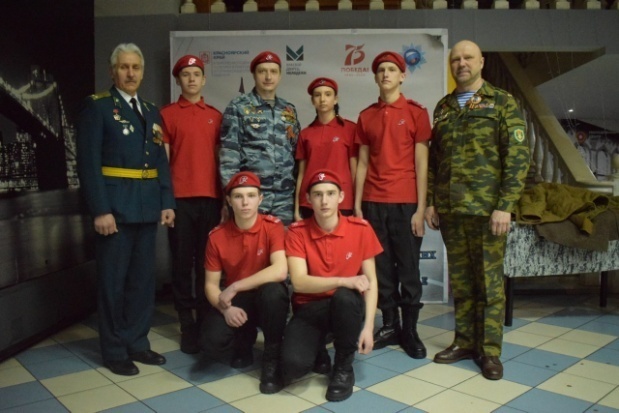 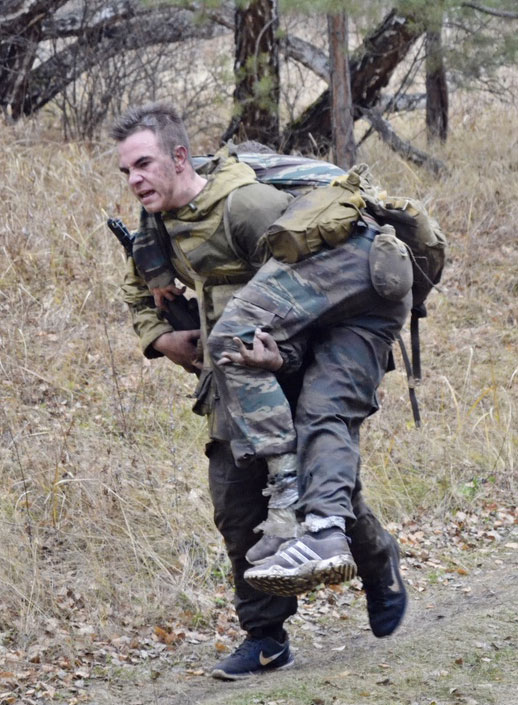 Российское движение школьников
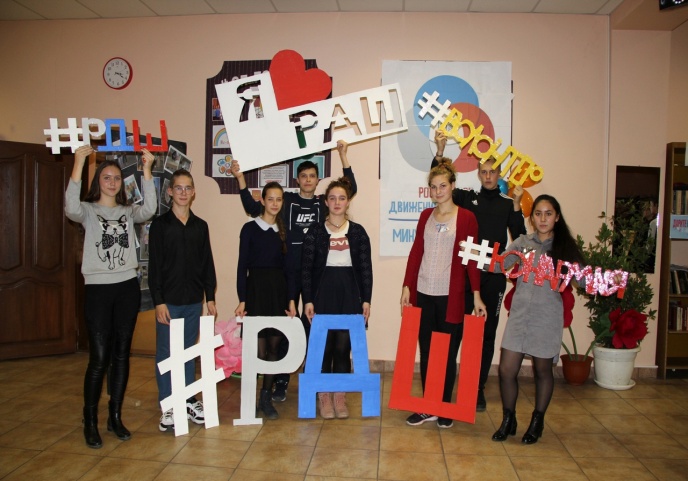 Спорт, медиа, творчество, добрые дела и интересные проекты, в которых ты можешь проявить свои таланты и воплотить в жизнь свои мечты!
Валентина Абашева
https://vk.com/v.abasheva83
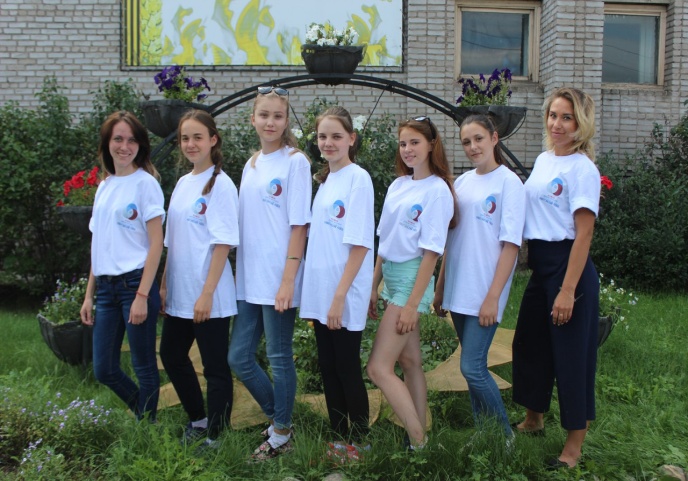 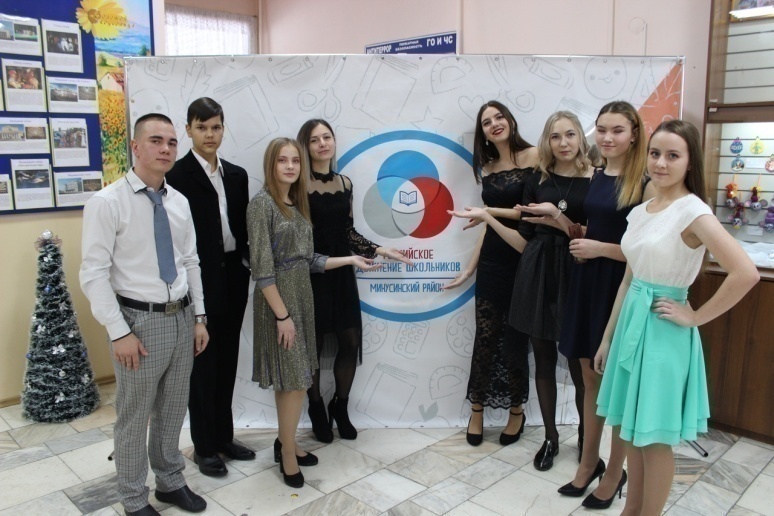 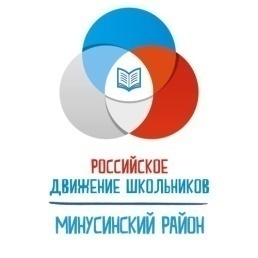 Российский союз сельской молодежи
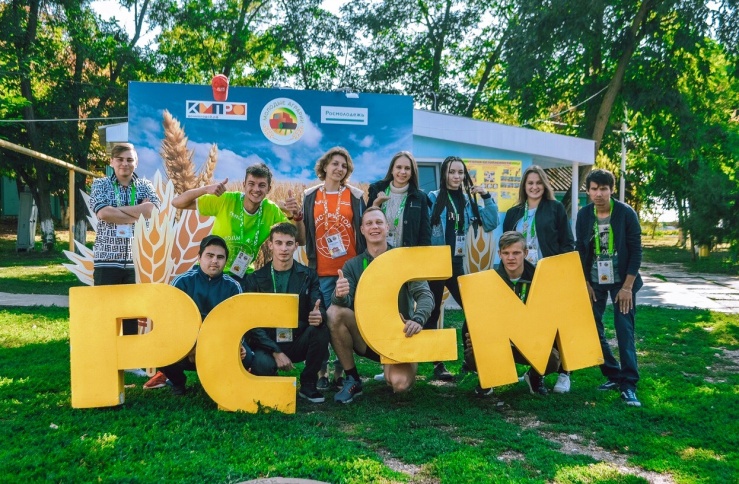 Сообщество для решения острых проблем села и защиты интересов сельской молодёжи в обществе и органах власти.
Валентина Абашева
https://vk.com/v.abasheva83
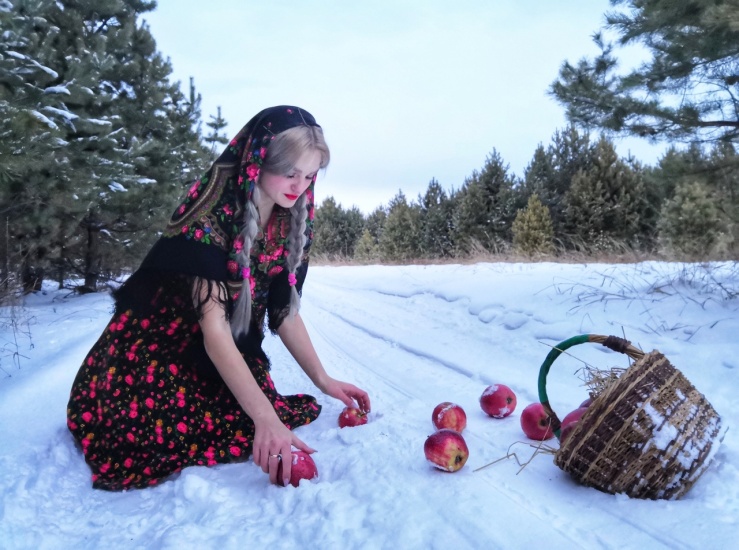 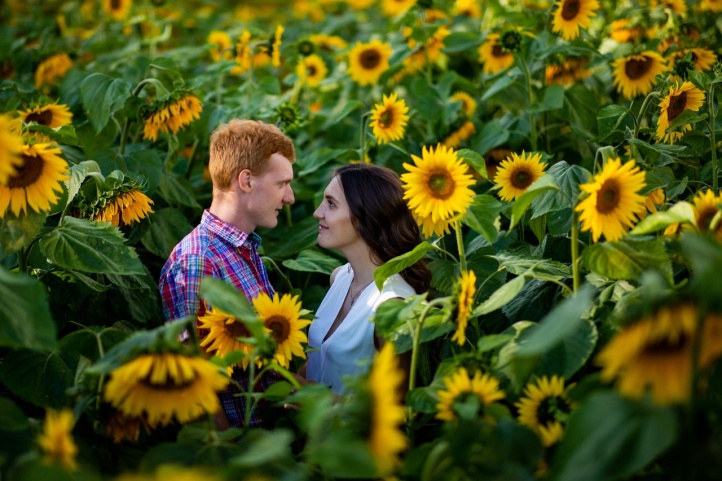 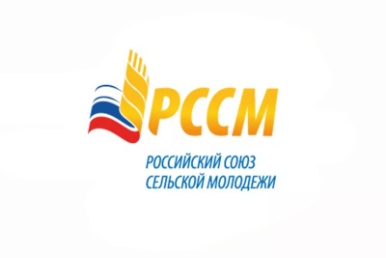 Юнармия
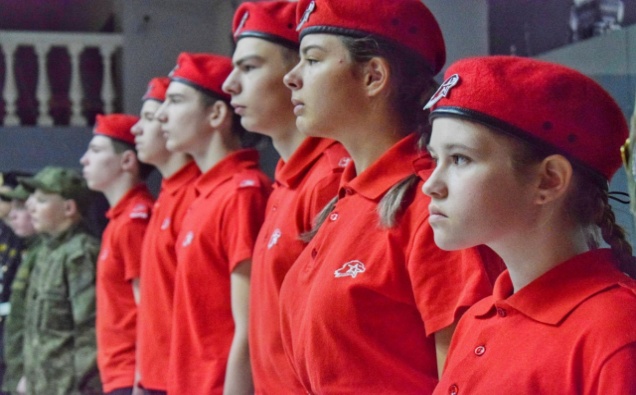 Всероссийское детско-юношеское военно-патриотическое общественное движение, воспитывающее поколение граждан доброжелательных и отзывчивых, бережно относящихся к истории и традициям России
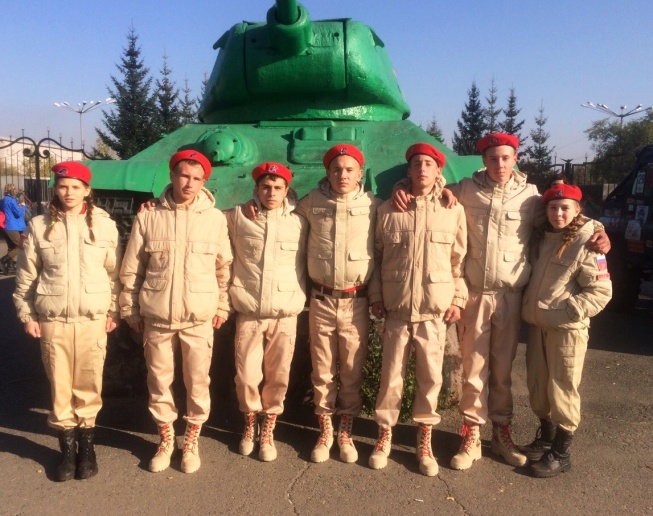 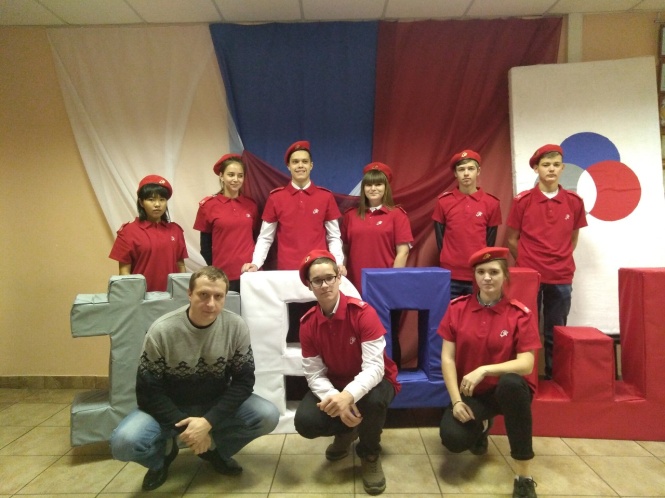 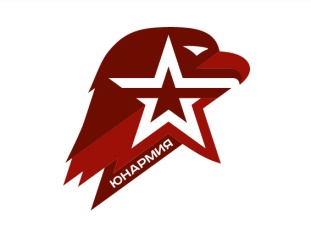 Группы Вконтакте
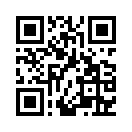 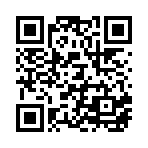 Молодежный центр «Тонус»
МЫ РАЗВИВАЕМ
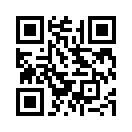 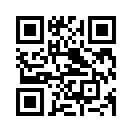 МЫ ПОМОГАЕМ
МЫ СОЗДАЕМ
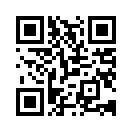 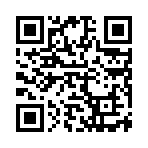 МЫ ДОСТИГАЕМ
МЫ ГОРДИМСЯ
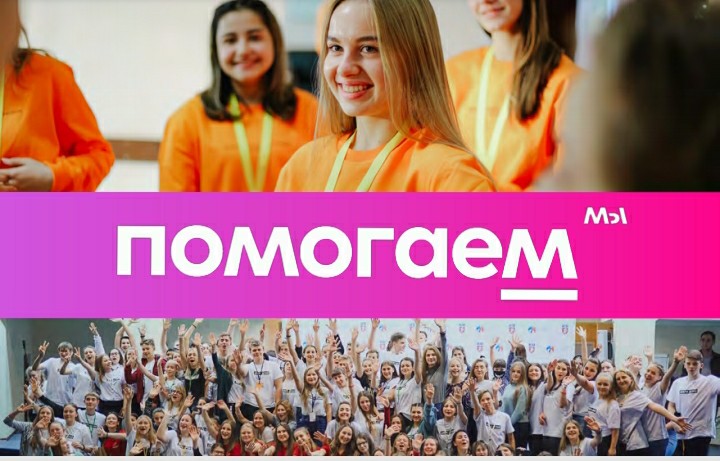 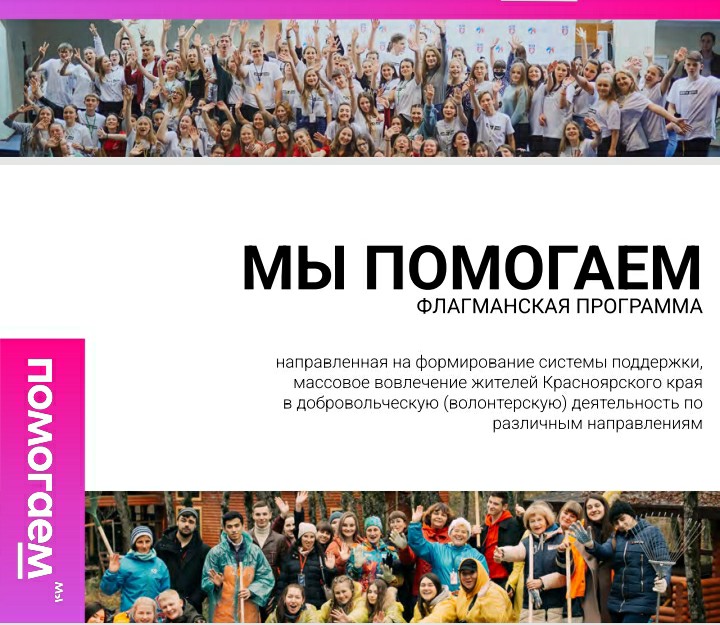 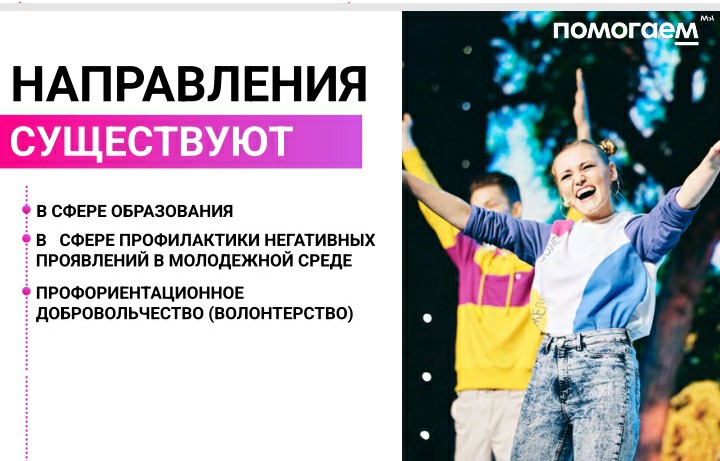 Муниципальный штаб краевой флагманской программы «МЫ ПОМОГАЕМ»
АКЦИИ по развитию Добровольчества
«Бюро добрых услуг»
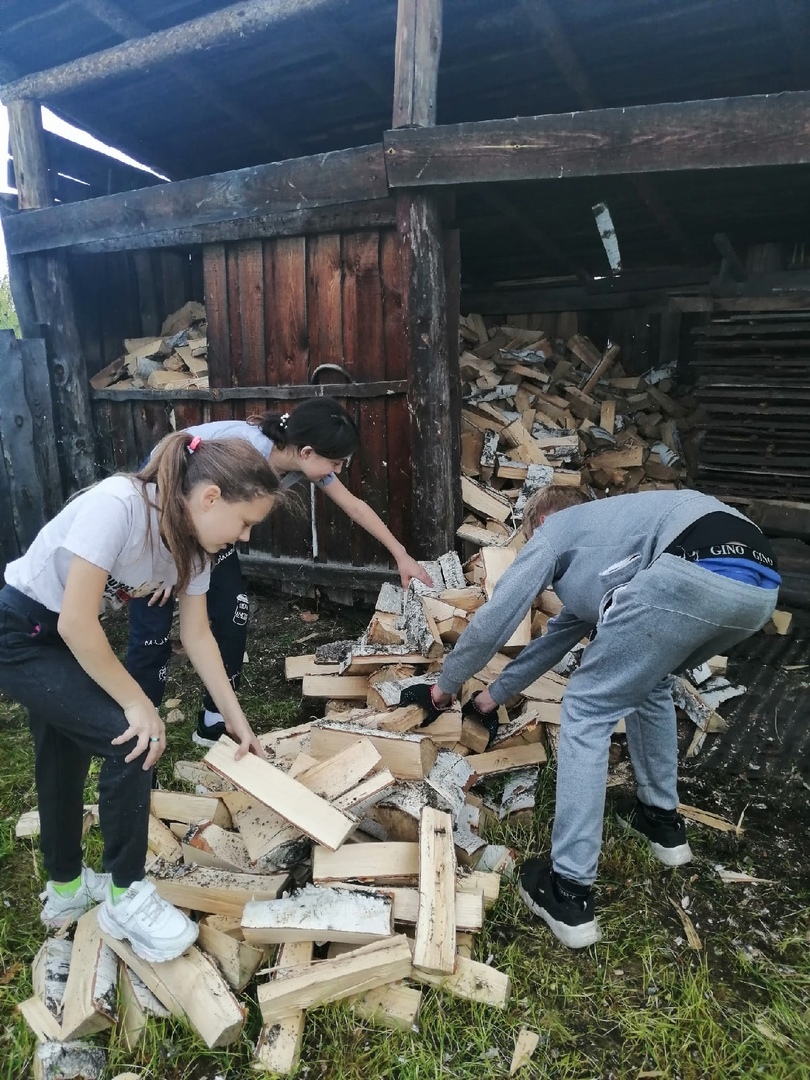 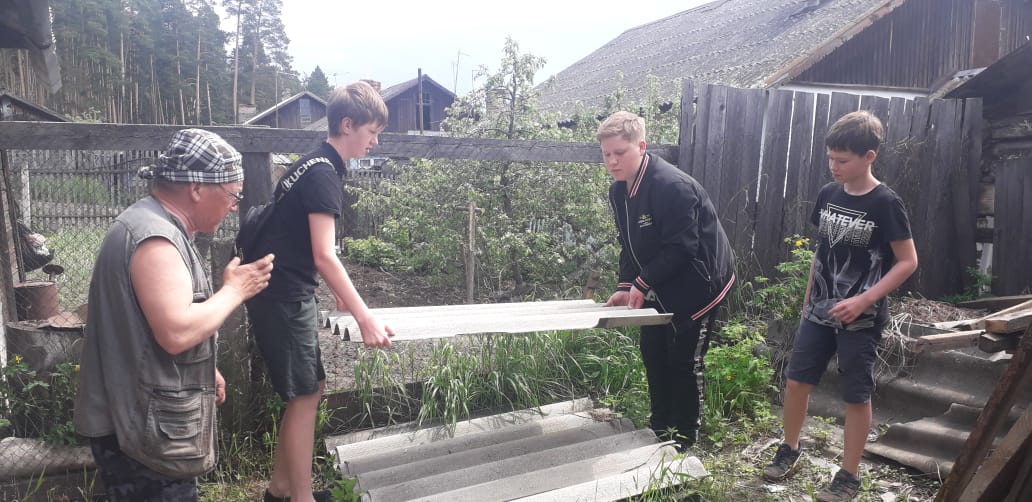 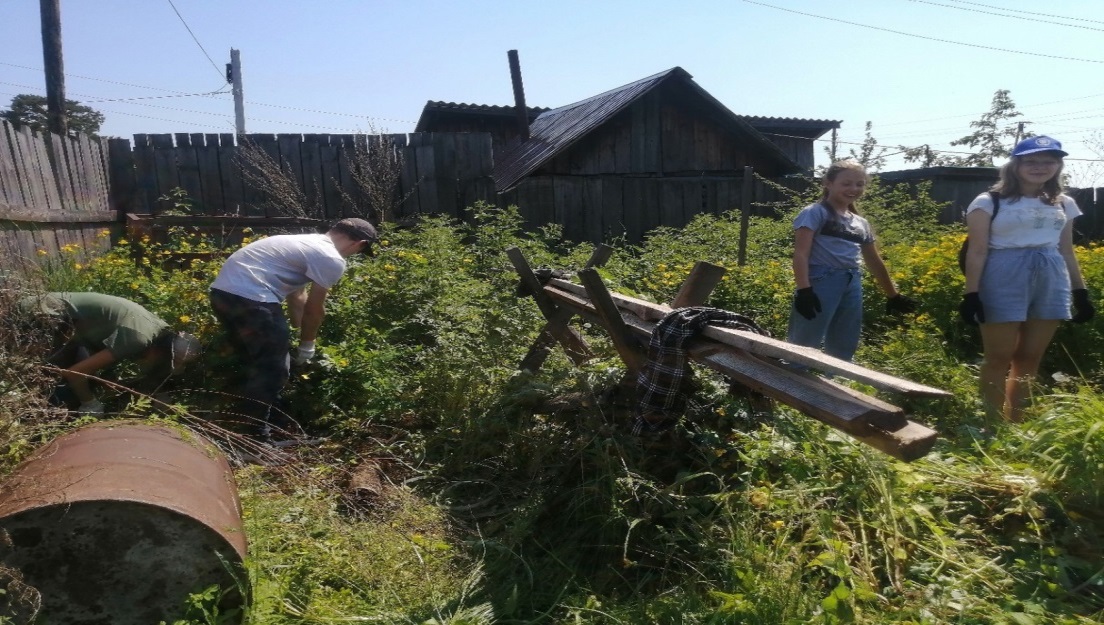 Акция «Чистый памятник»
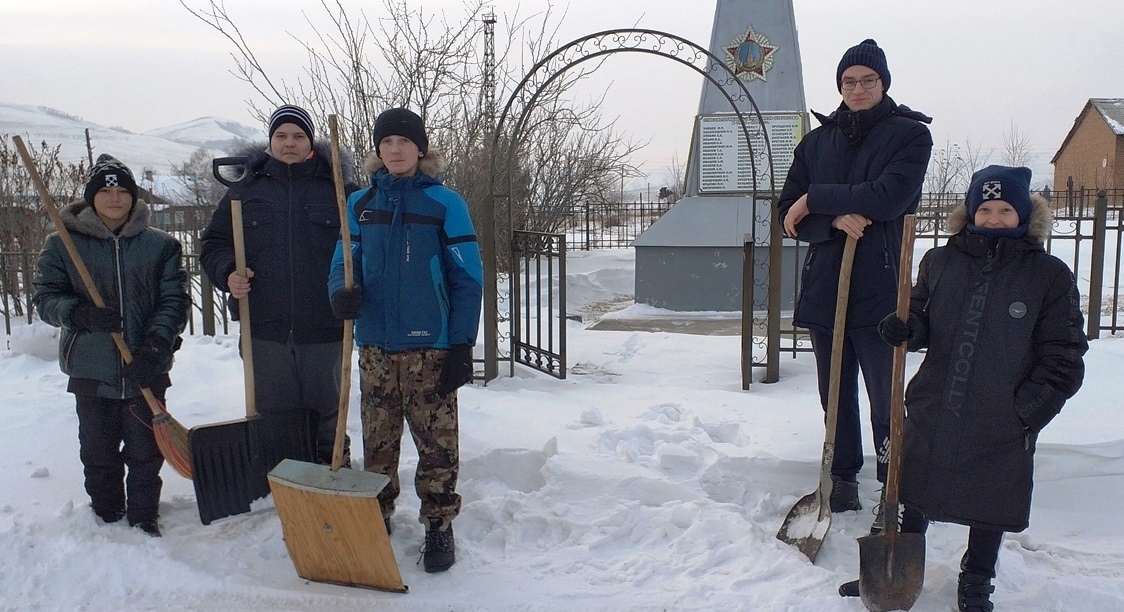 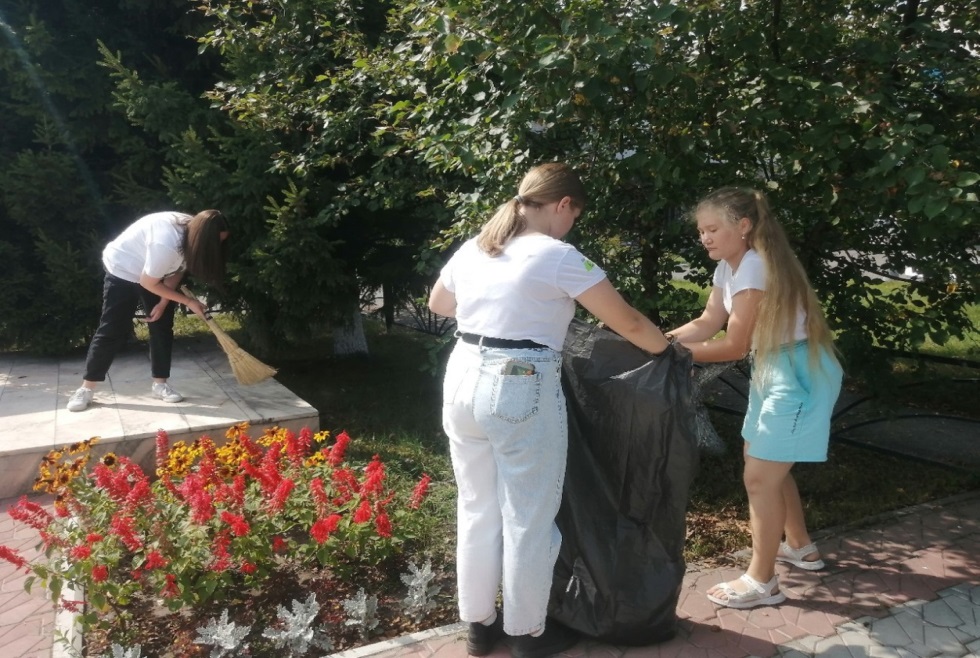 Экологические акции
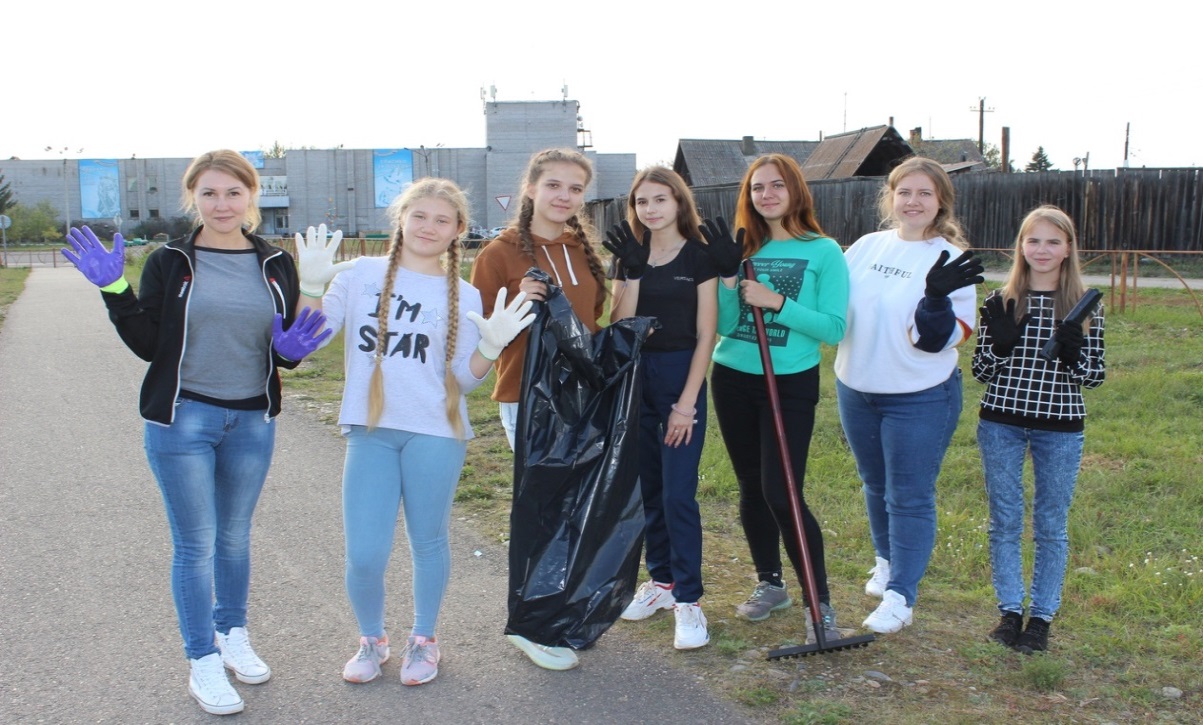 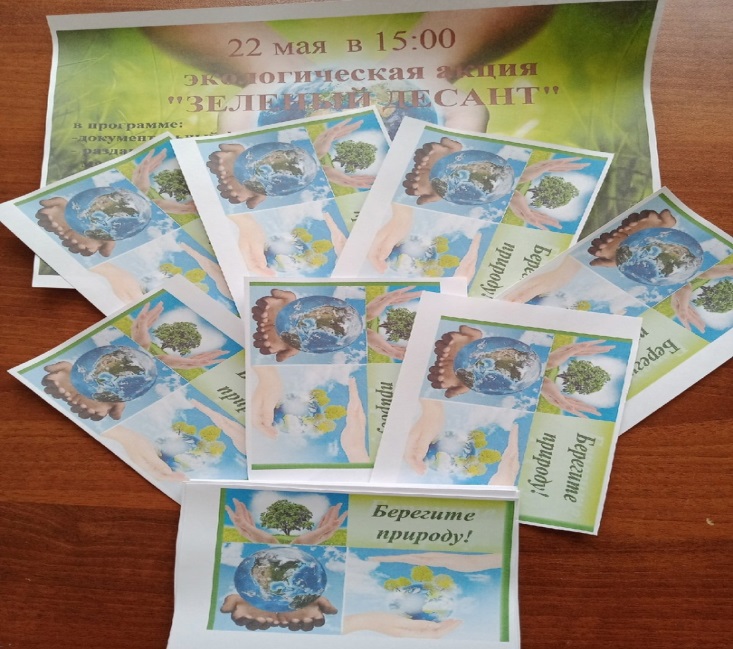 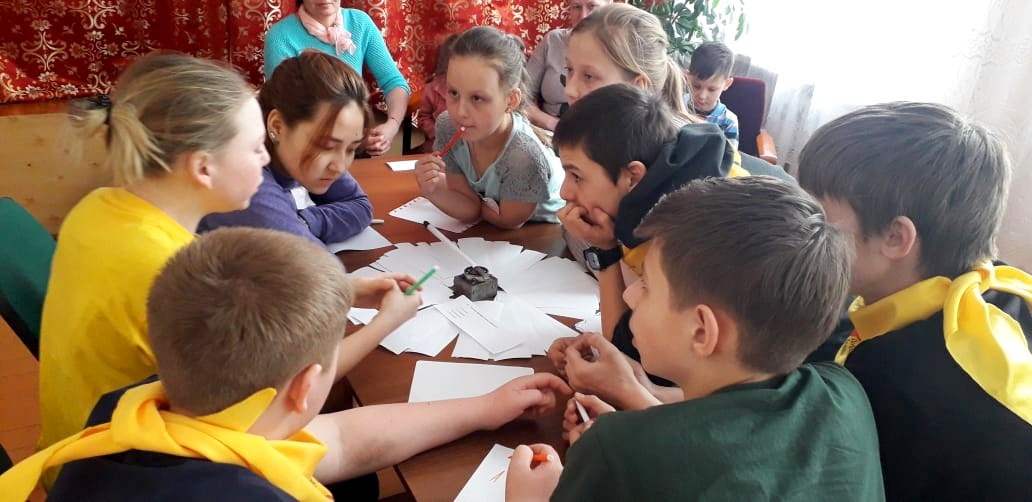 Сетевая акция «Помоги пойти учиться»
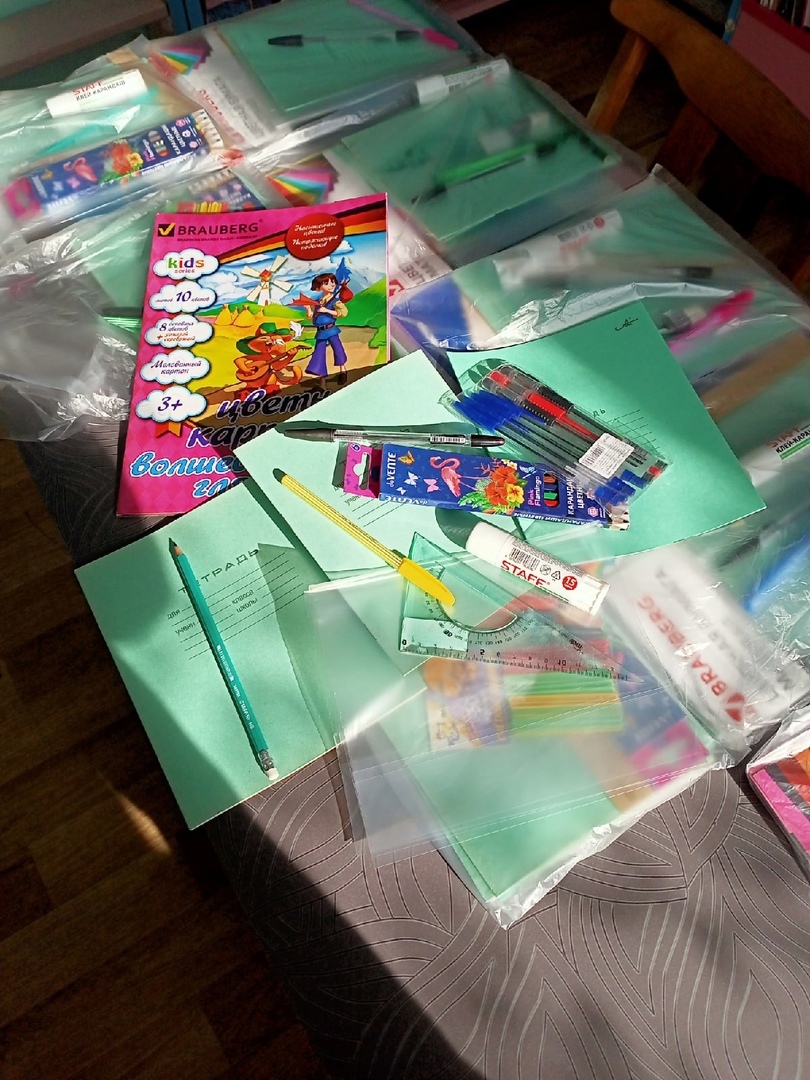 Сетевая акция «Теплый подарок»
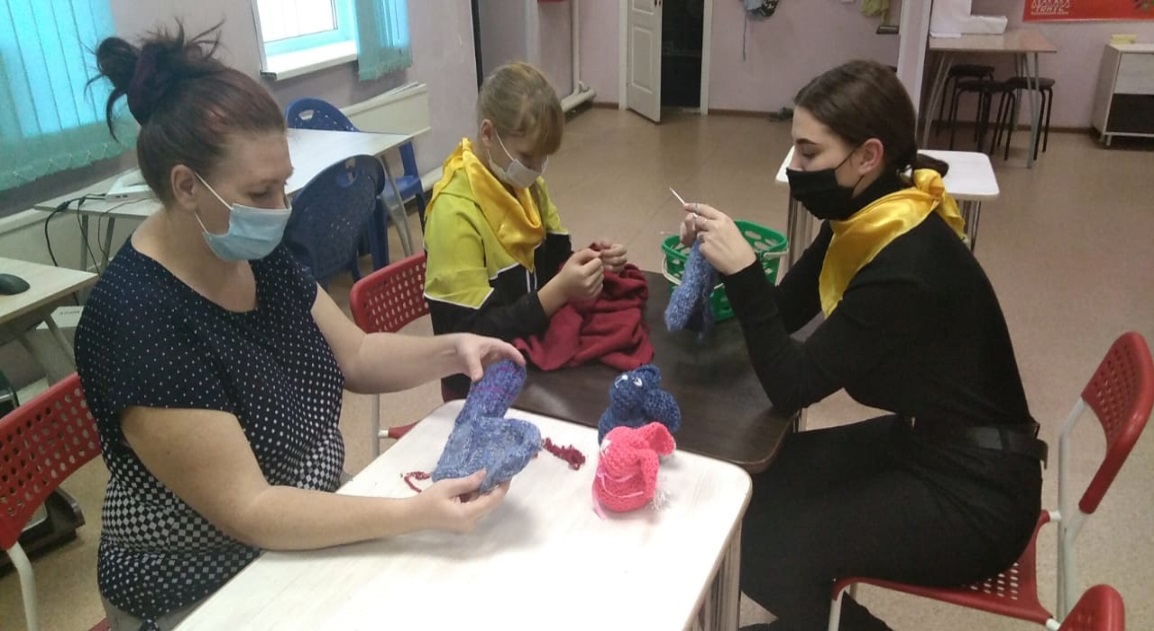 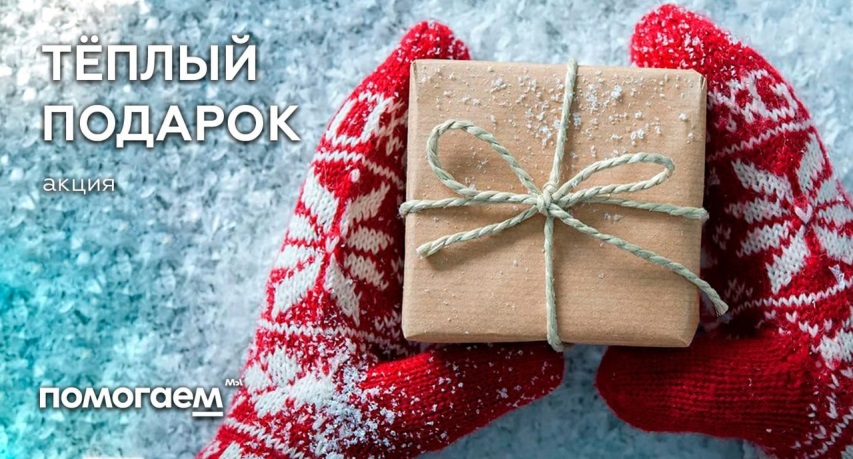 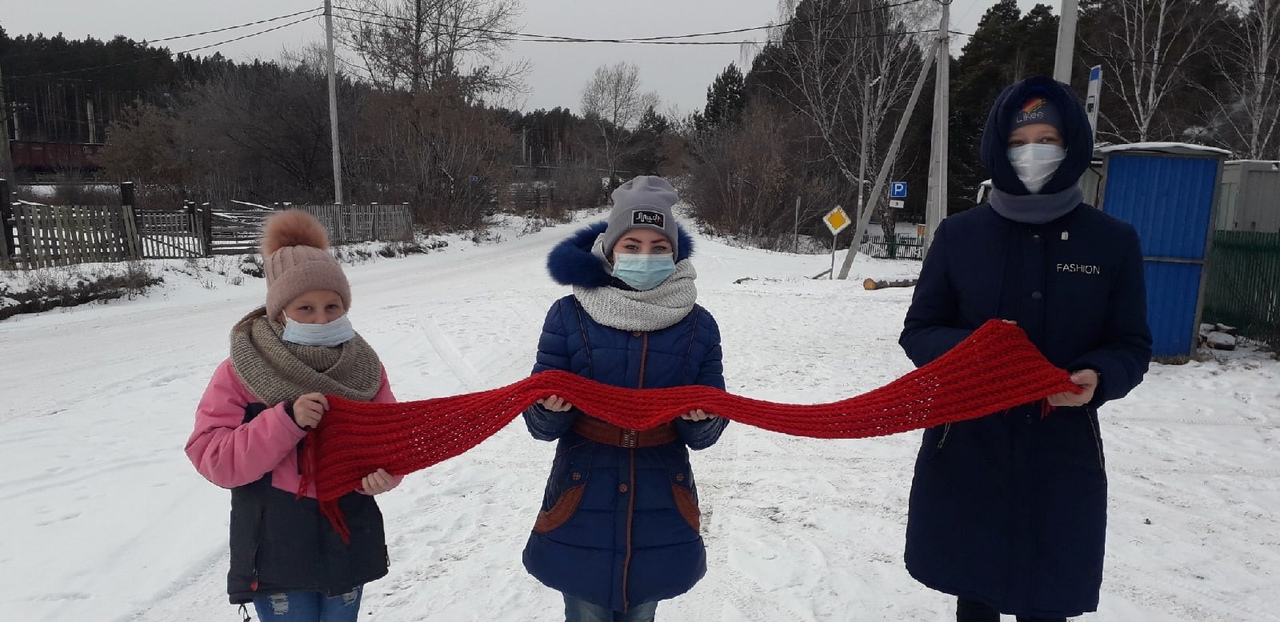 Акция «Зимняя забота»
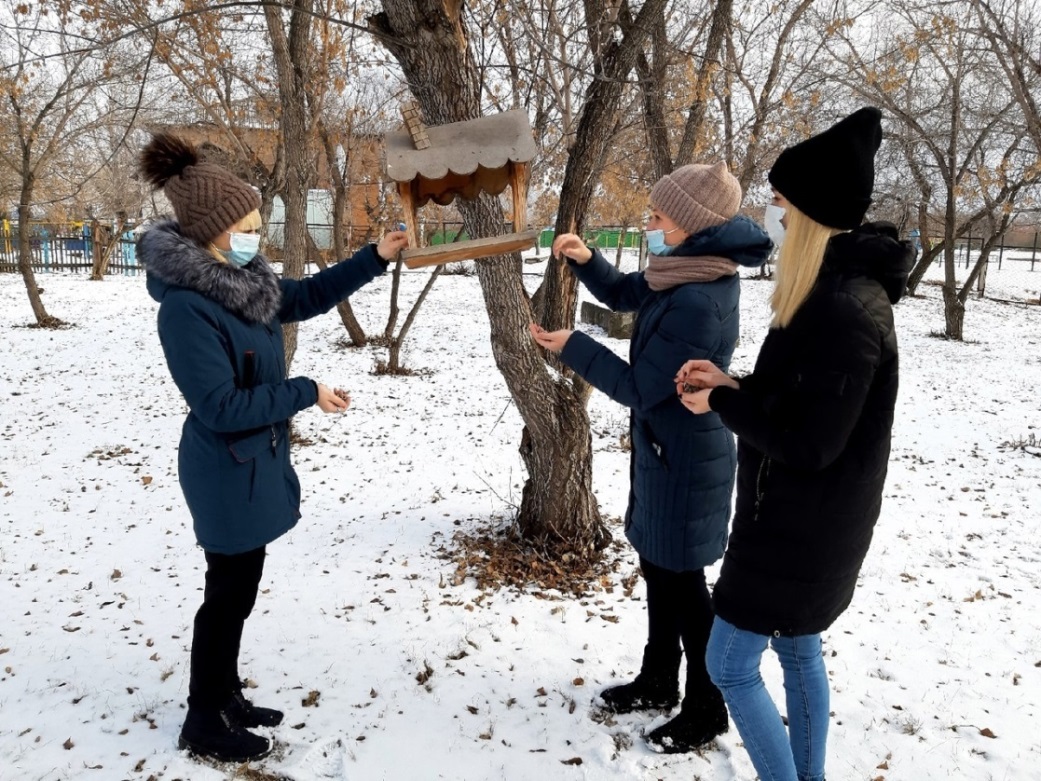 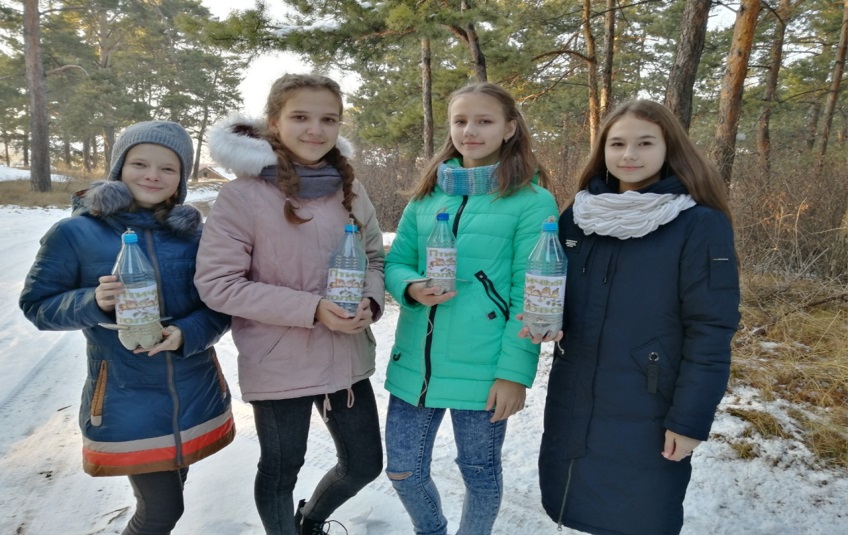 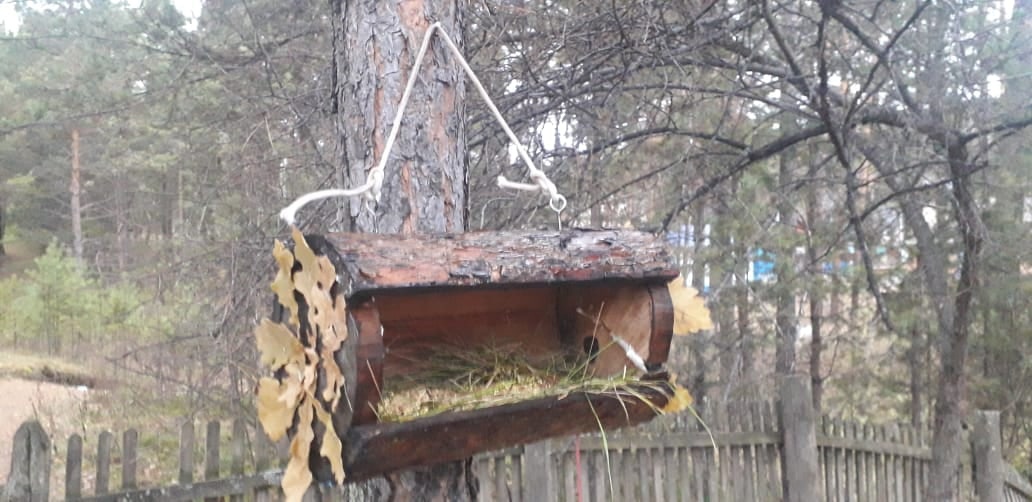 Муниципальный Фестиваль «Доброфорум».
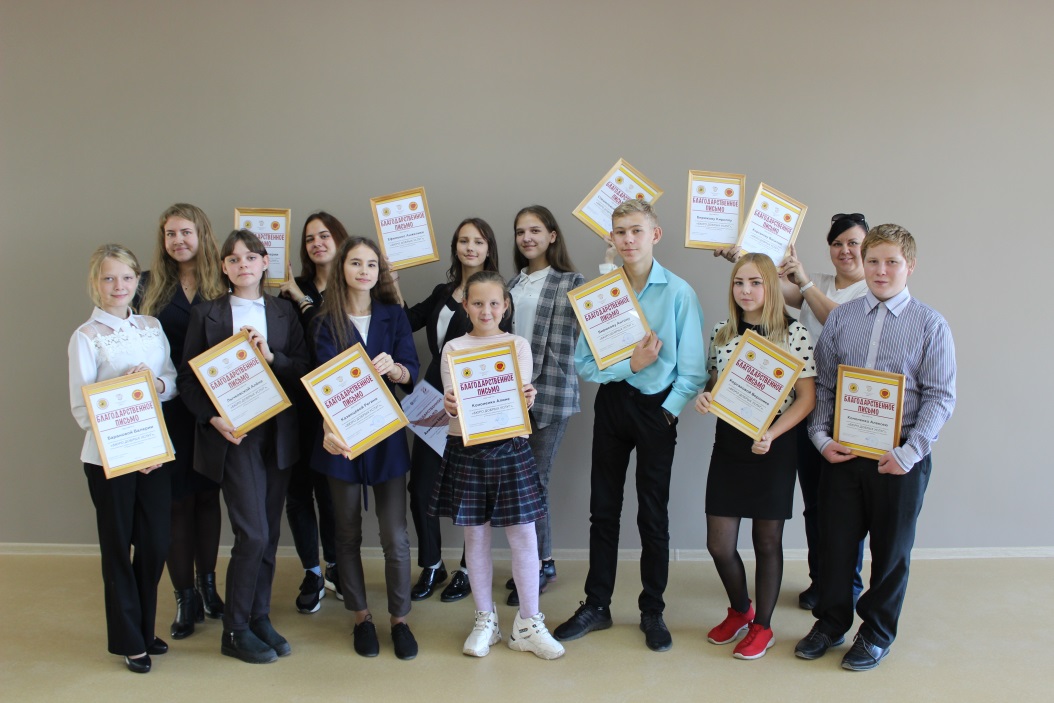 Школа Волонтёра и Университет Добра
Кто же такой волонтёр? 
Soft skill волонтёра 
Система "Карьерного роста" 
Система Наставничества 
Меры нематериальной поддержки
 Программы Мобильности
ТИМ «Юниор», смена «Время помогать»
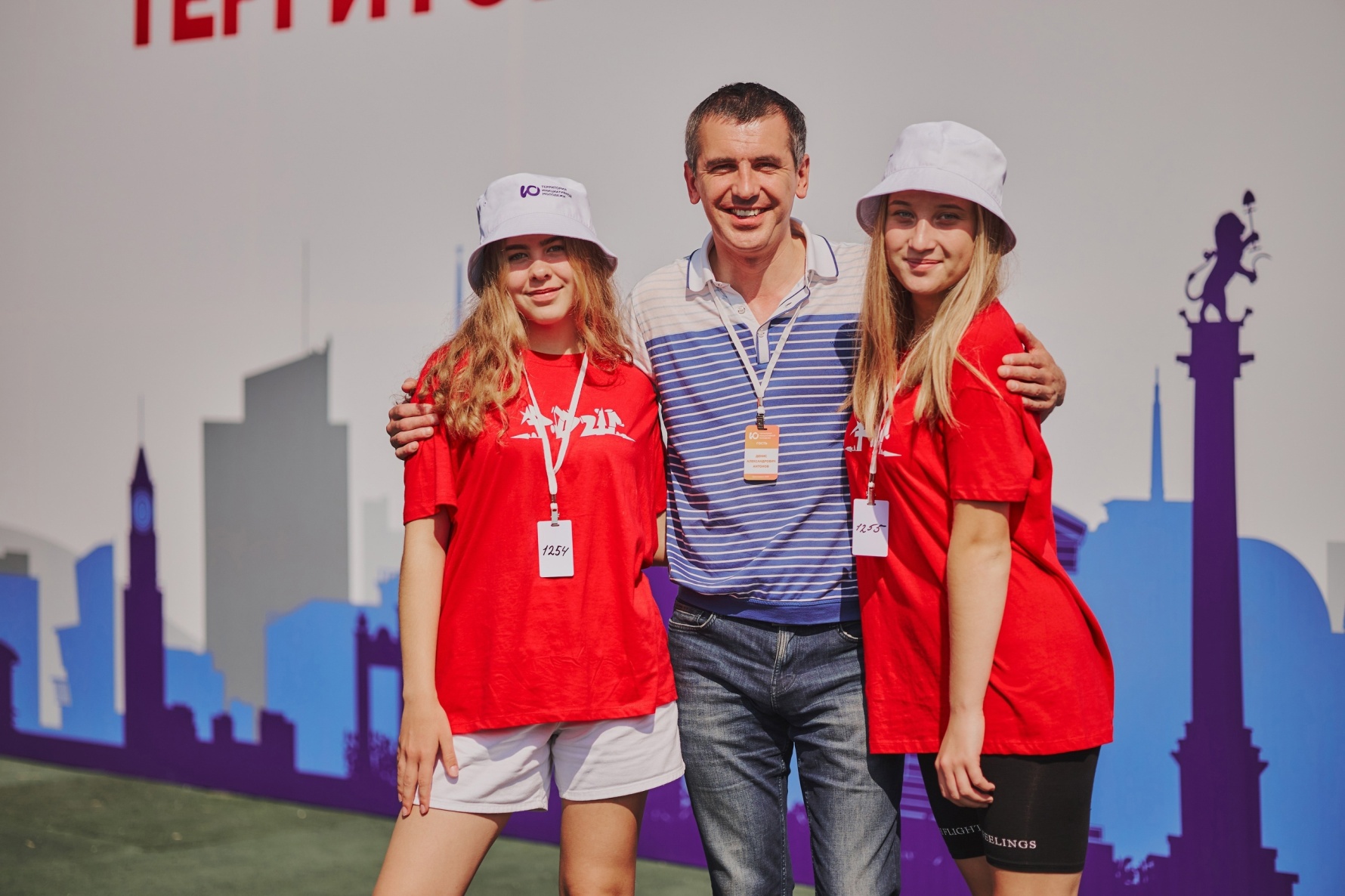 Контакты:
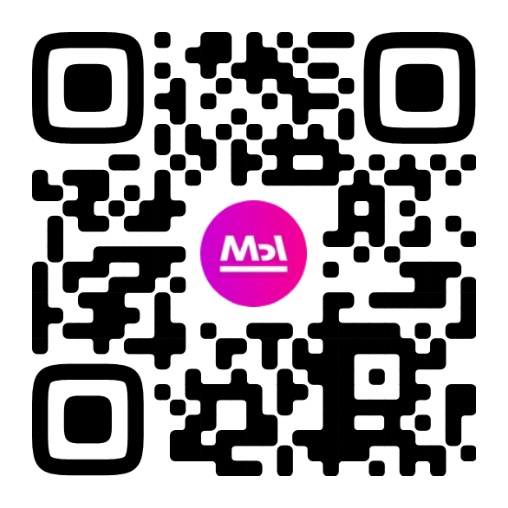